Odvození dílcového pravidla
Odvození dílcového pravidla
Dílec:
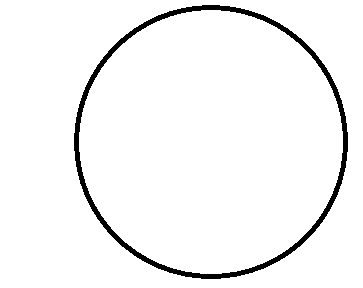 Odvození dílcového pravidla
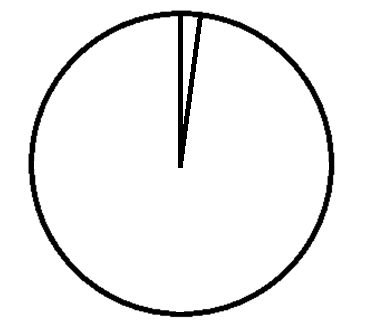 Dílec:
1/6000 
Kruhové
výseče
Odvození dílcového pravidla
Odvození dílcového pravidla
Odvození dílcového pravidla
Odvození dílcového pravidla
Odvození dílcového pravidla
Odvození dílcového pravidla
Odvození dílcového pravidla
Odvození dílcového pravidla